Heuristic Search: BestFS and A*
Computer Science cpsc322, Lecture 8
(Textbook Chpt 3.6)

Sept, 21, 2010
CPSC 322, Lecture 8
Slide 1
[Speaker Notes: Lecture 8]
Department of Computer ScienceUndergraduate Events More details @ https://www.cs.ubc.ca/students/undergrad/life/upcoming-events
Resume Drop-in Editing Session
Mon. Sept 24, 12 – 3 pm
Rm 253, ICICS/CS Bldg.

Global Relay Info Session
Mon. Sept 24, 5:30 pm
DMP 110

Google Info Session
Tues. Sept 25, 5:30 pm 
Wesbrook 100

UBC Career Days
Wed. Sept 26 & Thurs. Sept 27
10 am – 4 pm
SUB
Microsoft Info Session
Wed. Sept 26, 5:30 pm
Wesbrook 100

Tri-mentoring Kick Off 
(invitation only)
Thurs.  Sept 27, 5:30 pm
X860, ICICS/CS Bldg.

Avanade Info Session
Fri.  Sept 28, 12 – 2 pm
Rm 206, ICICS/CS Bldg. 

ACM Programming Team Try Out
Sat. Sept 29, 12 – 5 pm
Rm 005, Rm 011, ICICS/CS Bldg.
Course Announcements
Marks for Assignment0: posted on Connect
Assignment1: posted
If you are confused on basic search algorithm, different search strategies….. Check learning goals at the end of lectures.  Work on the Practice Exercises and Please come to office hours

Giuseppe              Tue  2 pm, my office.
Nathaniel Tomer   Fri   11am,  X150 (Learning Center)
Tatsuro Oya  	    Wed 2 pm, X150 (Learning Center)
Mehran Kazemi     Mon 11 am, X150 (Learning Center)
CPSC 322, Lecture 7
Slide 3
Course Announcements
Inked Slides
At the end of each lecture I revise/clean-up the slides. Adding comments, improving writing… make sure you check them out
CPSC 322, Lecture 7
Slide 4
Lecture Overview
Recap Heuristic Function
Best First Search
A*
CPSC 322, Lecture 8
Slide 5
Admissible heuristic for Vacuum world?
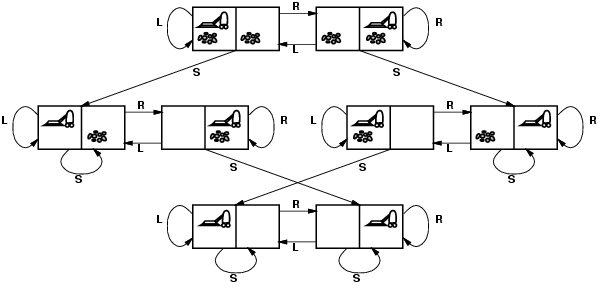 states? Where it is dirty and robot location 
actions? Left, Right, Suck
Possible goal test? no dirt at all locations
CPSC 322, Lecture 6
Slide 6
[Speaker Notes: States if the world had n locations?
Some simplifications wrt real world
Discrete location
Discrete dirt
Reliable cleaning
Room never gets messed up once cleaned]
Lecture Overview
Recap Heuristic Function
Best First Search
A*
CPSC 322, Lecture 8
Slide 7
Best-First Search
Idea: select the path whose end is closest to a goal according to the heuristic function.

Best-First search selects a path on the frontier with minimal h-value (for the end node).
It treats the frontier as a priority queue ordered by h. (similar to ?)
This is a greedy approach: it always takes the path which appears locally best
CPSC 322, Lecture 7
Slide 8
Analysis of Best-First Search
Complete no: a low heuristic value can mean that a cycle gets followed forever. 





Optimal: no (why not?)
Time complexity is O(bm)
Space complexity is O(bm)
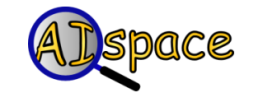 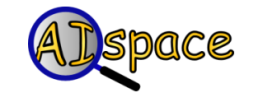 CPSC 322, Lecture 7
Slide 9
[Speaker Notes: Misleading heuristic demo (sample Aispace problem)
Search with cost example, make MP a goal (USE FINE STEP!) !) KD heuristics 3.5 and also cost to goal from KD = 3.5]
Lecture Overview
Recap Heuristic Function
Best First Search
A* Search Strategy
CPSC 322, Lecture 8
Slide 10
A* Search Algorithm
A*  is a mix of:
 lowest-cost-first and 
 best-first search

A* treats the frontier as a priority queue ordered by f(p)=

It always selects the node on the frontier with the ………….. estimated …………….distance.
CPSC 322, Lecture 8
Slide 11
[Speaker Notes: Lowest estimated total cost]
Computing f-values
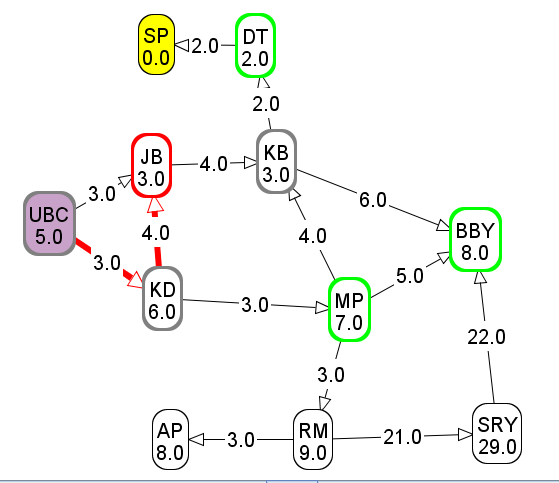 f-value of  UBC  KD JB?
6
9
10
11
Analysis of A*
Let's assume that arc costs are strictly positive.
Time complexity is O(bm)
the heuristic could be completely uninformative and the edge costs could all be the same, meaning that A* does the same thing as….

Space complexity is O(bm) like ….., A* maintains a frontier which grows with the size of the tree

Completeness: yes.

Optimality: ??
DFS
BFS
LCFS
CPSC 322, Lecture 8
Slide 13
[Speaker Notes: Complete it is always testing shorter underestimate of the total cost
So it is not missing anything]
Optimality of A*
If A* returns a solution, that solution is guaranteed to be optimal, as long as
When
the branching factor is finite
arc costs are strictly positive
h(n) is an underestimate of the length of the shortest path from n to a goal node, and is non-negative
Theorem
 If A* selects a path p as the solution, 
p is the shortest (i.e., lowest-cost) path.
CPSC 322, Lecture 8
Slide 14
p
p''
p'
Why is A* optimal?
A* returns p
Assume for contradiction that some other path p' is actually the shortest path to a goal
Consider the moment when p is chosen from the frontier. Some part of path p' will also be on the frontier; let's call this partial path p''.
CPSC 322, Lecture 8
Slide 15
p
p''
p'
Why is A* optimal? (cont’)
Because p was expanded before p'', 
Because p is a goal, 	      Thus 
Because h is admissible, cost(p'') + h(p'')            for any path p' to a goal that extends p''
Thus 			 for any other path p' to a goal.
This contradicts our assumption that p' is the shortest path.
CPSC 322, Lecture 8
Slide 16
[Speaker Notes: Because p was expanded before p'', f(p)  f(p'').
Because p is a goal, h(p)=0.  Thus cost(p)  cost(p'') + h(p'').
Because h is admissible, cost(p'') + h(p'')  cost(p') for any path p' to a goal that extends p''
Thus cost(p)  cost(p') for any other path p' to a goal.  
This contradicts our assumption that p' is the shortest path.]
Optimal efficiency of A*
In fact, we can prove something even stronger about A*: in a sense (given the particular heuristic that is available) no search algorithm could do better!

Optimal Efficiency: Among all optimal algorithms that start from the same start node and use the same heuristic h, A* expands the minimal number of paths.
CPSC 322, Lecture 8
Slide 17
[Speaker Notes: In fact, we can prove something even stronger about A*: in a sense (given the particular heuristic that is available) 
no search algorithm could do better!
problem: A* could be unlucky about how it breaks ties.
So let's define optimal efficiency as expanding the minimal number of paths p for which f(p) < f*, where f* is the cost of the optimal solution.]
Sample A* applications
An Efficient A* Search Algorithm For Statistical Machine Translation. 2001
The Generalized A* Architecture. Journal of Artificial Intelligence Research (2007) 
Machine Vision … Here we consider a new compositional model for finding salient curves. 
Factored A*search for models over sequences and trees International Conference on AI. 2003…. It starts saying… The primary challenge when using A* search is to find heuristic functions that simultaneously are admissible, close to actual completion costs, and efficient to calculate…  applied to NLP and BioInformatics
CPSC 322, Lecture 9
Slide 18
[Speaker Notes: title: An Efficient A* Search Algorithm For Statistical Machine Translationauthors: Och, Franz Josef (RWTH Aachen University, Aachen Germany), Ueffing, Nicola (RWTH Aachen University, Aachen Germany), Ney, Hermann (RWTH Aachen University, Aachen Germany)venue: Workshop On Data-Driven Methods In Machine Translationyear: 2001

Journal of Artificial Intelligence Research 29 (2007) 153-190 Submitted 10/06; published 06/07 The Generalized A* Architecture
Pedro F. Felzenszwalb pff@cs.uchicago.edu
Department of Computer Science University of Chicago Chicago, IL 60637
David McAllester mcallester@tti-c.org Toyota Technological Institute at Chicago Chicago, IL 60637
vision
Here we consider a new compositional model for finding salient curves.

Dan Klein and Chris Manning. 2003b. Factored A*
search for models over sequences and trees. In Proceedings
of the International Joint Conference on
Artificial Intelligence (IJCAI).

The primary challenge when using A* search is to find heuristic
functions that simultaneously are admissible, close to actual
completion costs, and efficient to calculate. In this paper,
we describe a family of tree and sequence models in
which path costs are either defined as or bounded by a combination
of simpler component models, each of which scores
some projection of the full structure. In such models, we can
exploit the decoupled behavior over each projection to give
sharp heuristics for the combined space. While we focus
on models of trees and sequences within NLP applications,
the approach can be applied more generally (and already has
been, in the case of biological sequencemodels). All the concrete
cases we consider here involve search over spaces which
are equivalent to dynamic programming lattices, though this
detail, too, is somewhat peripheral to the basic ideas.]
Sample A* applications (cont’)
Aker, A., Cohn, T., Gaizauskas, R.: Multi-document summarization using A* search and discriminative training.  Proceedings of the 2010 Conference on Empirical Methods in Natural Language Processing.. ACL (2010)
CPSC 322, Lecture 8
Slide 19
DFS, BFS, A* Animation Example
The AI-Search animation system
http://www.cs.rmit.edu.au/AI-Search/Product/
To examine Search strategies when they are applied to the 8puzzle
Compare only DFS, BFS and A* (with only the two heuristics we saw in class )
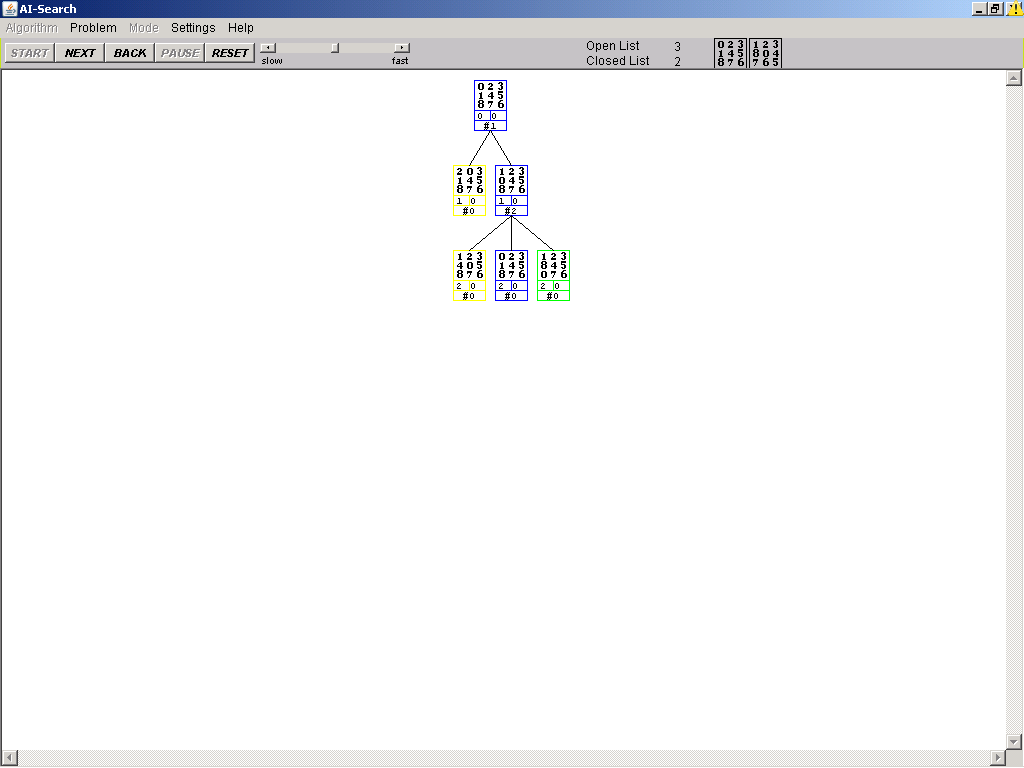 With default  start state and goal
DFS will  find 
Solution at depth 32
BFS will find 
Optimal solution depth 6
A* will also find opt. sol. expanding much less nodes
CPSC 322, Lecture 8
Slide 20
nPuzzles are not always solvable
Half of the starting positions for the n-puzzle are impossible to resolve (for more info on 8puzzle) http://www.isle.org/~sbay/ics171/project/unsolvable


So experiment with the AI-Search animation system with the default configurations. 
If you want to try new ones keep in mind that you may pick unsolvable problems
CPSC 322, Lecture 9
Slide 21
[Speaker Notes: http://www.isle.org/~sbay/ics171/project/unsolvable
Here is a simple rule for telling if an 8 puzzle is solvable. We can call this violation of the order an "inversion". If the number of inversions is even then the puzzle is solvable. If the number of inversions is odd then the puzzle is unsolvable.]
Learning Goals for today’s class
Define/read/write/trace/debug & Compare different search algorithms  
With / Without cost
Informed / Uninformed

 Formally prove A* optimality.
CPSC 322, Lecture 7
Slide 22
Next class
Finish Search   (finish Chpt 3)
Branch-and-Bound
A* enhancements
Non-heuristic Pruning
Dynamic Programming
CPSC 322, Lecture 8
Slide 23